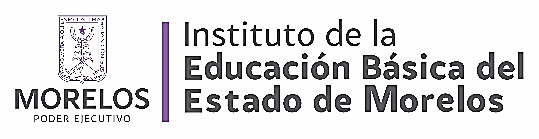 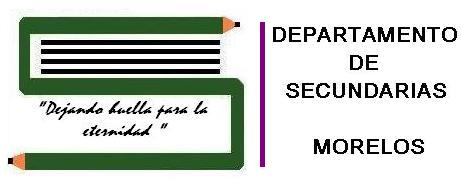 Agenda anual de trabajo ciclo escolar 2016 - 2017
Agosto 8 de 2016
¡BIENVENIDOS!  CICLO ESCOLAR 2016-2017
 
C. Supervisores de Educación Secundaria
 
La educación es un derecho humano esencial que posibilita el ejercicio de los demás derechos. La educación promueve la libertad y la autonomía personal. Gracias a ella, es posible mejorar las condiciones sociales, económicas y culturales de un país; está demostrado que el incremento de la escolaridad de la población se asocia con el mejoramiento de la productividad, la movilidad social, la reducción de la pobreza, la construcción de la ciudadanía y la identidad y, en definitiva, con el fortalecimiento de la cohesión social. Lograr una educación de calidad ha llevado, a que en las recientes décadas, la educación del mundo y de México ha venido experimentando un largo y complejo proceso de reformas educativas. México, inauguró su actual ciclo de reformas curriculares en la primera parte del siglo XXI: en preescolar se inició en 2004, en secundaria en 2006, la reforma de bachillerato en 2008, la de educación primaria en la transición entre 2008 y 2009 culminando, con la publicación el 19 de agosto 2011 con el Acuerdo 592  que estableció la Articulación de la Educación Básica.
Actualmente, hay nuevos escenarios y nuevos retos. La promulgación el 11 de septiembre del 2013 de la Ley General del servicio  profesional docente,  que establece los criterios, los términos y condiciones para el Ingreso, la Promoción, el Reconocimiento y la Permanencia en el Servicio, la Ley Del Instituto Nacional para la Evaluación de la Educación y El 20 de julio 2016, publicaron el nuevo Modelo Educativo y la propuesta curricular. 
Esta reforma ha considerado que un actor importante para lograr sus propósitos es  a través de la función del supervisor ya que la “Supervisión Educativa es el eje que impulsa las acciones de mejoramiento y perfeccionismo del currículo; su papel fundamental es el de determinar situaciones, descubrirlas y emitir juicios sobre cómo debe procederse en cada caso, mejor dicho es el mejoramiento de la institución, la evaluación del docente, el liderazgo del director, el acompañar  en los CTE y la administración escolar.”
3
Ante este panorama, entendemos que la transformación profunda tiene que producirse de abajo hacia arriba, una reconversión total de cada uno de los centros educativos, con un cambio de actitudes y de planteamientos por parte del supervisor, director y educadores. En Consecuencia, cada institución educativa tiene que empezar por aceptar la necesidad de transformarse en una organización competitiva y con sentido, para garantizar el aprendizaje personal y colectivo ante las condiciones contextuales que cada escuela vive. Es decir, nos corresponde transformar la vida diaria de nuestros planteles y aulas, asesorar, acompañar, motivar y comprometer a nuestros maestros. 
  Este curso escolar que inicia, aun con cierta incertidumbre; es una nueva oportunidad para construir, para renovar, para recrear, para aprender, para crecer…. 
¡Bienvenidos! a este Ciclo Escolar 2016-2017 seguramente  bajo su liderazgo compromiso y trabajo, será un año de éxitos y logros en cada una de las escuelas que están en su zona escolar. 
 
Cordialmente
Mtra. Aurora A Rodríguez Guadarrama
Jefa del Departamento de Educación Secundaria
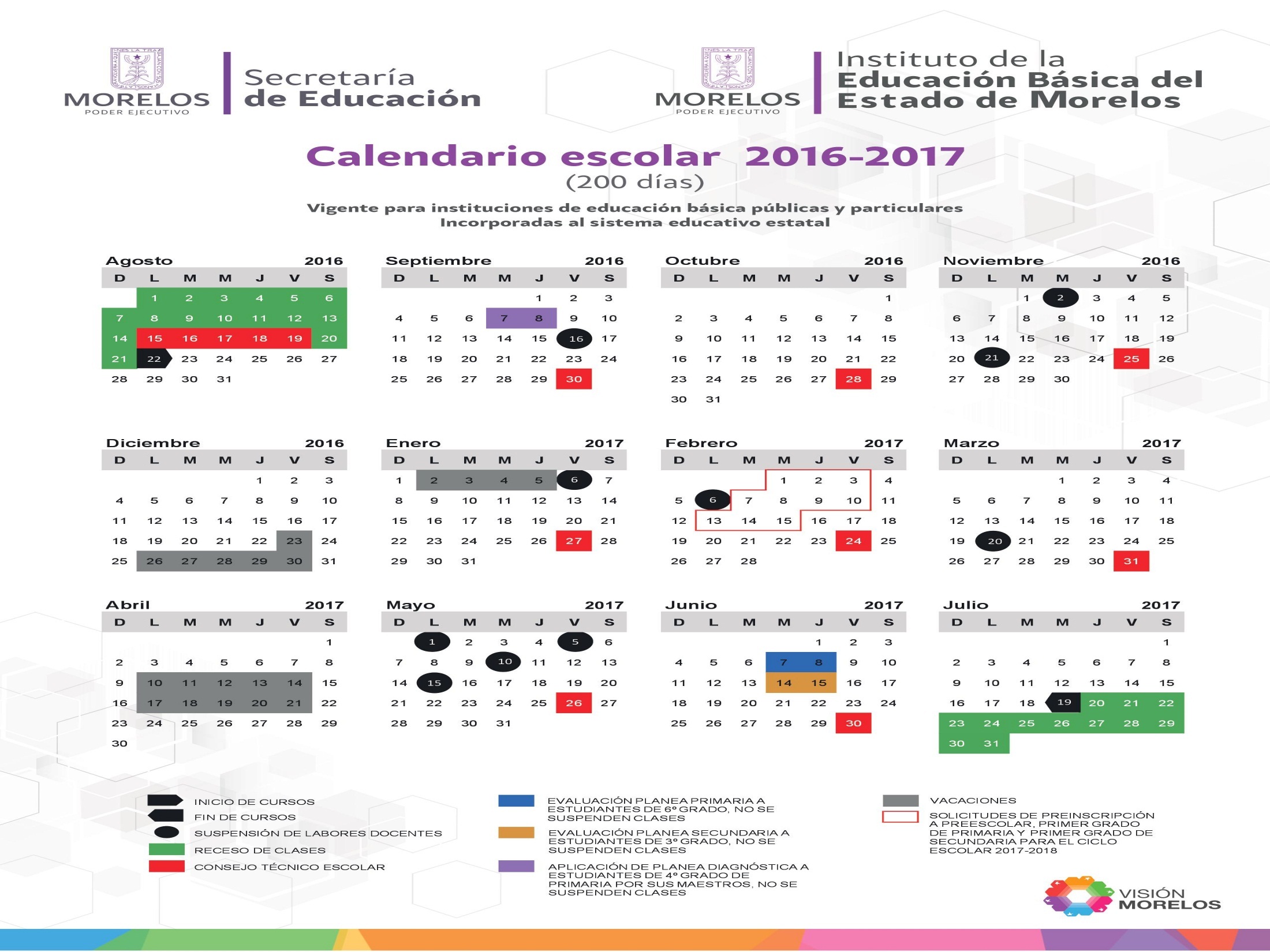 5
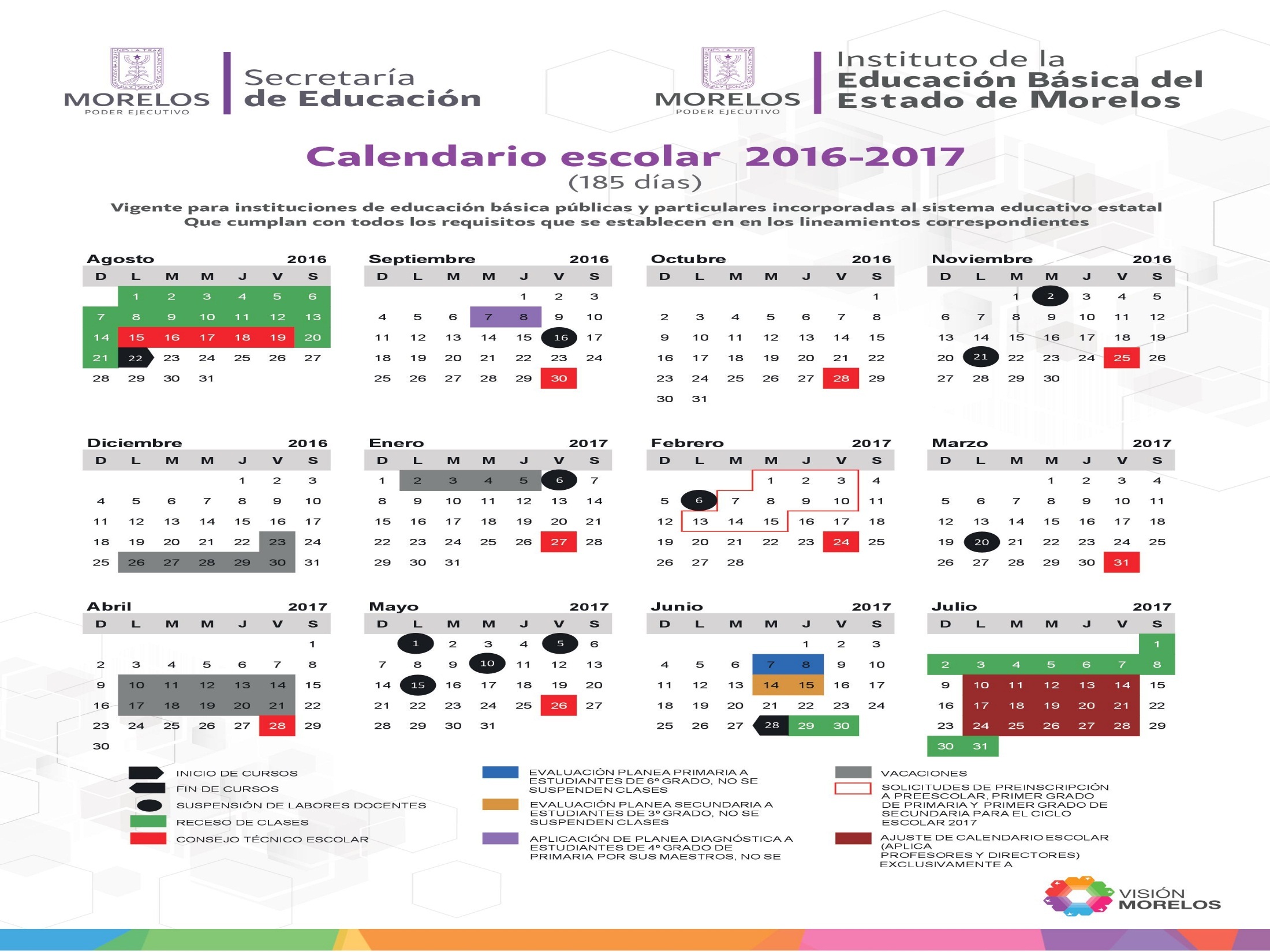 6
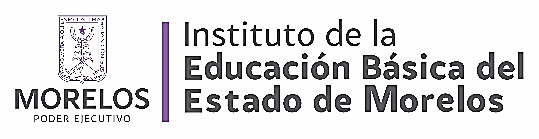 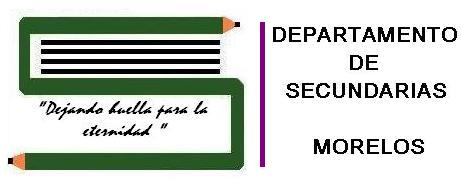 DOCUMENTOS NORMATIVOS
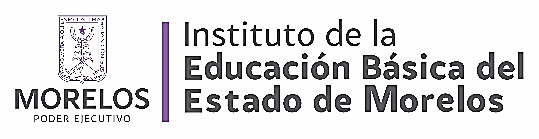 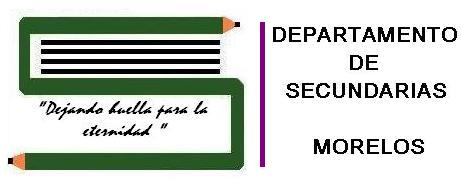 INFORMACIÓN ESTADÍSTICA CICLO ESCOLAR 2015-2016.
INDICADORES DE LOGRO EDUCATIVO EN SECUNDARIA 2015.
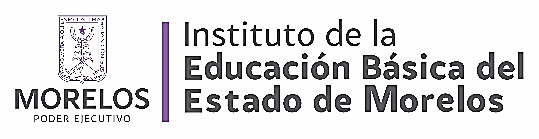 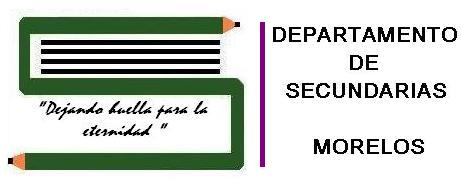 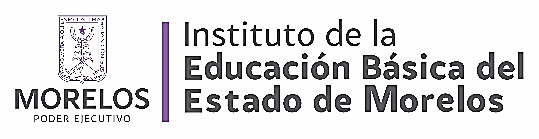 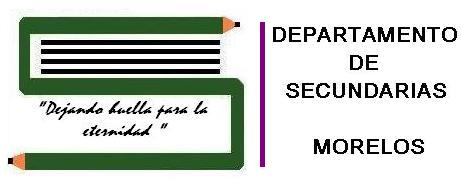 ESTRUCTURA CICLO 2015-2016. 
EDUCACIÓN SECUNDARIA.
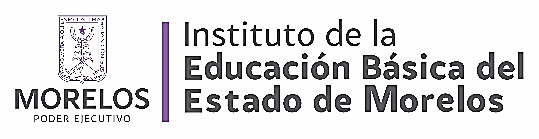 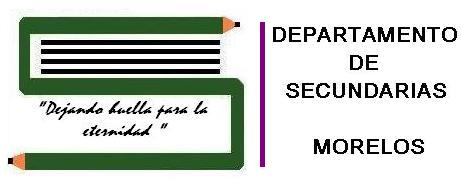 PROGRAMAS QUE INCIDEN EN LA DIMENSIÓN TÉCNICO PEDAGÓGICA  DEL DEPARTAMENTO DE SECUNDARIAS.
Programa Escuelas al Centro
Programa Escuela Sana y Salud
Programa Verano Activo
Programa Escuelas de Verano
Programa Escuelas de Calidad
Programa Escuelas de Calidad Plus
Programa de Promoción en la Función por Incentivos en la Educación Básica
Programa Escuelas al Cien
Programa Nacional de Convivencia Escolar
Programa de la Reforma Educativa
ACTIVIDADES DEL DEPARTAMENTO DE SECUNDARIAS QUE INCIDEN EN LA DIMENSIÓN TÉCNICO PEDAGÓGICA
Concursos:

Interpretación del Himno Nacional.
Símbolos Patrios (alumnos y docentes).
Ortografía.
Oratoria.
Olimpiadas de Matemáticas, Física, Historia, Geografía, Biología, Química.
                   
Gestión de: Cursos, Talleres, Conferencias, Diplomados, Exposiciones.
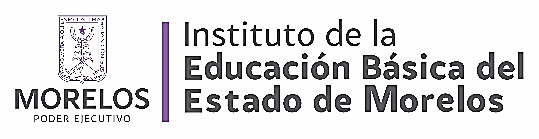 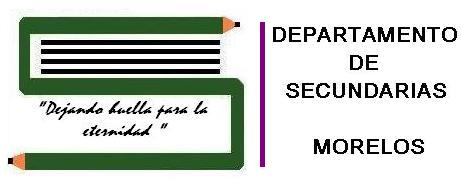 AGOSTO 2016
CONSEJO TÉCNICO DE ZONA 
FASE INTENSIVA
CONSEJO TÉCNICO ESCOLAR FASE
                            INTENSIVA
22
INICIO 
CICLO ESCOLAR 
2016-2017
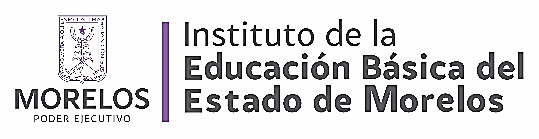 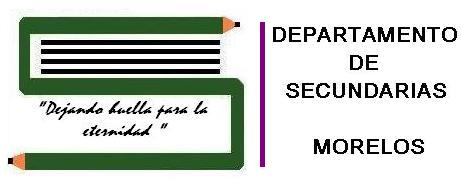 SEPTIEMBRE  2016
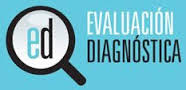 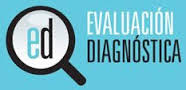 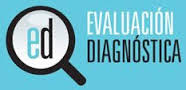 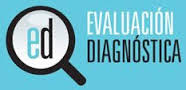 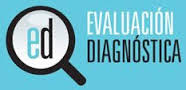 REVISIÓN DE RUTAS DE MEJORA DE LAS ESCUELA  SATE
CONSEJO TÉCNICO ESCOLAR
(calendarización de zona)
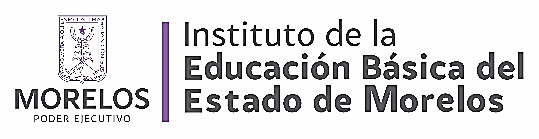 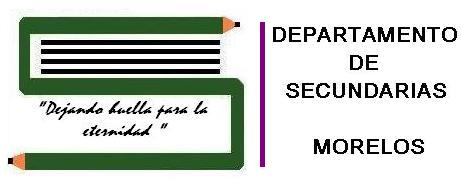 OCTUBRE  2016
VISITAS  A LAS ESCUELAS  SATE DIAGNÓSTICO
CONSEJO TÉCNICO ESCOLAR
(calendarización de zona)
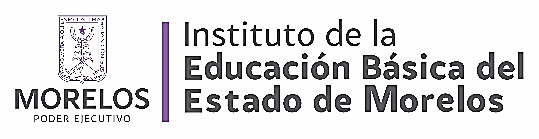 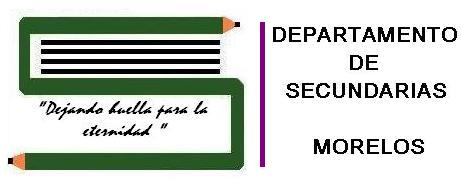 NOVIEMBRE   2016
VISITA  A LAS            ESCUELAS                          SATE T M Y V
VISITAS A LAS ESCUELAS SATE TM Y V
CONSEJO TÉCNICO ESCOLAR
(calendarización de zona)
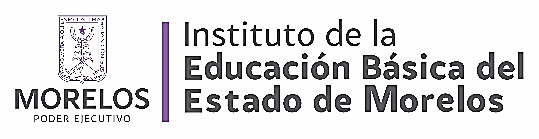 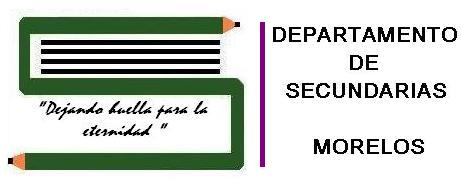 DICIEMBRE  2016
1º.INFORME DE VISITAS A LAS ESCUELAS
VACACIONES
VACACIONES
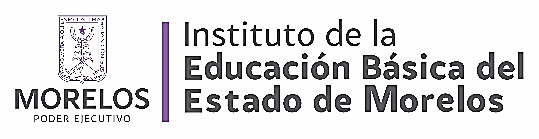 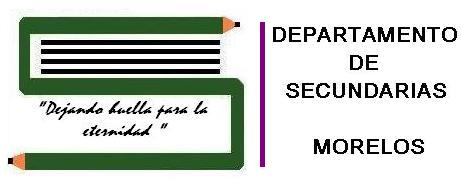 ENERO   2017
VACACIONES
VISITAS A LAS ESCUELAS  SATE TM Y V
CONSEJO TÉCNICO ESCOLAR
(calendarización de zona)
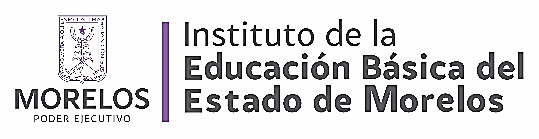 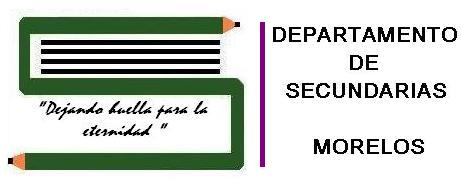 FEBRERO  2017
VISITAS  A LAS ESCUELAS SATE
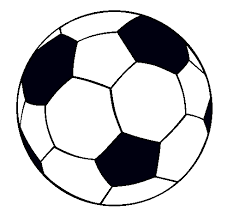 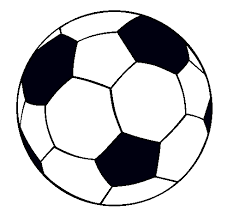 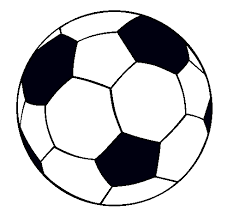 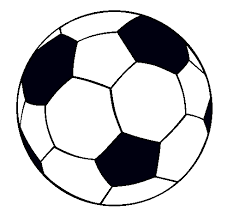 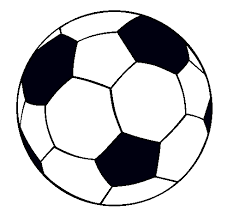 CONSEJO TÉCNICO ESCOLAR
(calendarización de zona)
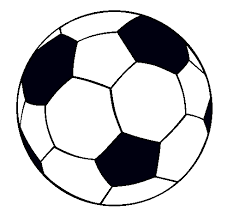 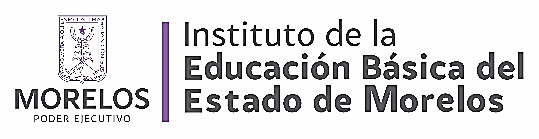 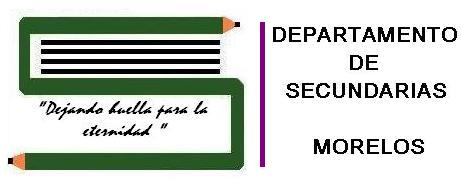 MARZO  2017
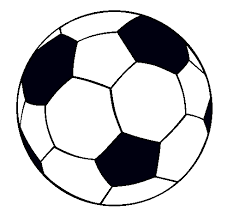 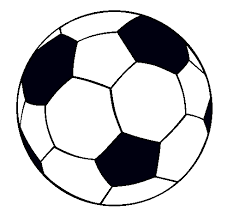 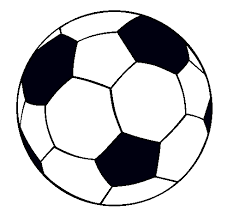 VISITAS  A LAS ESCUELAS  SATE TM Y V
Concursos de Símbolos  Patrios  fase escuela
CONSEJO TÉCNICO ESCOLAR
(calendarización de zona)
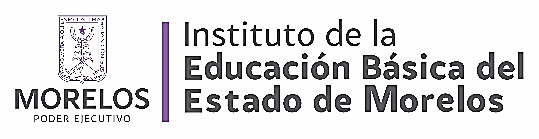 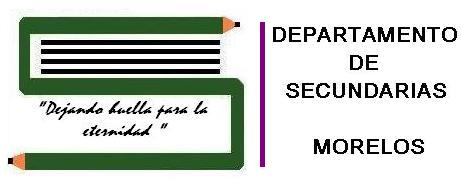 ABRIL  2017
VISITAS A LAS ESCUELAS SATE TM Y V
VACACIONES
VACACIONES
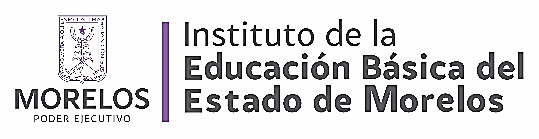 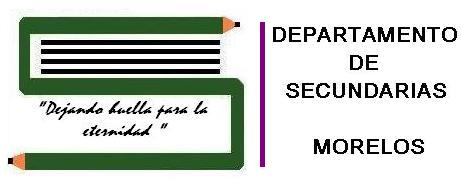 MAYO  2017
CONSEJO TÉCNICO ESCOLAR
(calendarización de zona)
VISITAS A LAS ESCUELAS TM Y VESP..
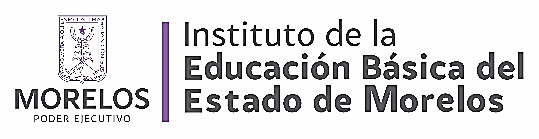 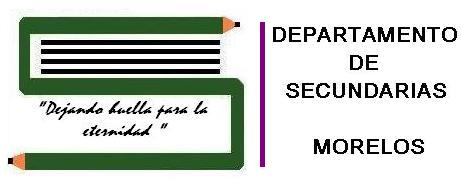 JUNIO  2017
VISITA A LAS ESCUELAS  TM Y V
CONCURSOS HIMNO NAL, ESTATALES
CONSEJO TÉCNICO ESCOLAR
(calendarización de zona)
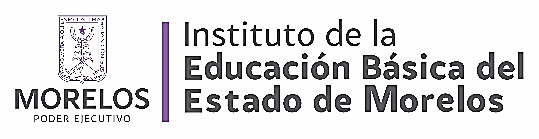 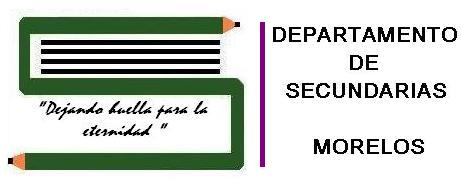 JULIO  2017
2º.INFORME DE VISITAS A LAS ESCUELAS
19
Fin de cursos
RECESO   ESCOLAR
RECESO ESCOLAR
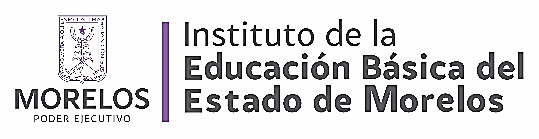 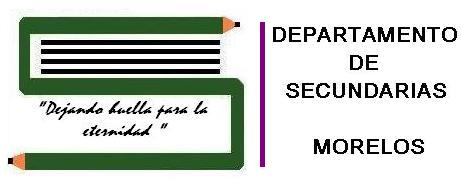 ADECUACIÓN DE LA CIRCULAR  DES/177/ 2006
Cuernavaca, Mor., a 01 de Julio de 2015.

C, C. SUPERVISORES Y 
DIRECTORES DE ESCUELAS SECUNDARIAS 
P R E S E N T E.

En atención a indicaciones superiores y con el objeto de que el desarrollo de las actividades educativas se apegue a los lineamientos psicopedagógicos y técnico-administrativos previstos en la prestación del servicio de Educación Secundaria, en lo que se refiere a la elaboración de LOS HORARIOS ESCOLARES, se comunican para su debido cumplimiento, las siguientes disposiciones:

En la elaboración de los horarios se atenderá, en primer término, los intereses, necesidades, capacidades de los alumnos, de acuerdo con los principios psicopedagógicos establecidos y, de ser posible, en segundo lugar y sin menoscabo de lo primero, se considerarán los de la institución y los de los maestros.
Ningún maestro deberá laborar más de ocho módulos diarios, a excepción de los que tengan tiempo completo, quienes podrán laborar nueve módulos dos días a la semana.
Las asignaturas que requieran mayor atención y esfuerzo intelectual de los alumnos se ubicarán cuando se trate de escuelas de doble turno, dentro de lo posible, en las primeras horas de clase del turno matutino y después del tercero y cuarto módulo de la clase del turno vespertino.
En el espacio de Tutoría únicamente se considerará una hora por docente frente a grupo.
Las asignaturas de Artes y Educación Física, se podrán impartir en dos sesiones continuas.
No deberán impartirse 2 ó más módulos continuos de la misma asignatura, a excepción de Ciencias I (énfasis en Biología), Ciencias II (énfasis en Física) , Ciencias III (Química) y Matemáticas.
El profesor que imparta diversas asignaturas en un mismo grupo, solamente impartirá dos módulos continuos.
En los horarios individuales habrán de señalarse HORAS DE FORTALECIMIENTO COCURRICULAR, señalando la comisión a desempeñar.
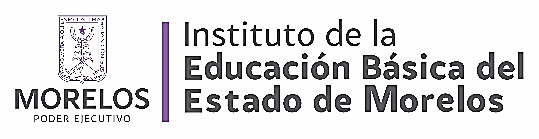 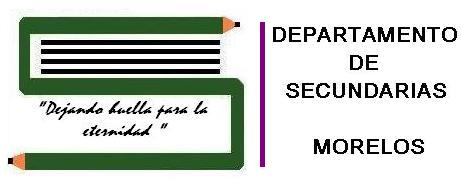 ADECUACIÓN DE LA CIRCULAR  DES/177/ 2006
Los profesores con tiempo completo que laboren en escuelas de doble turno, deberán cubrir como máximo en un turno 30 módulos frente a grupo y el resto en turno contrario. Las horas de fortalecimiento asignadas podrán distribuirse para completar las 35 horas del turno que corresponda.
Se deberán elaborar  los horarios de Directivos y personal de los servicios educativos complementarios. 
Los directores de los centros de trabajo no están obligados a hacer compatibles los horarios de profesores que laboren en una o más escuelas. En todo caso se verá la posibilidad de hacerlo, sin lesionar los intereses de los alumnos y de la Institución.
Dentro de su competencia técnico-administrativa, corresponde a los Supervisores vigilar el cumplimiento de estas disposiciones. Por tal motivo, los Directores de las escuelas les presentarán en tres tantos los horarios escolares del período lectivo, dentro de la primera semana de trabajo para fines de revisión y aprobación. El original se devolverá al plantel con la autorización correspondiente, si procede. La primera copia se entregará por el Supervisor al Departamento de Secundarias y la segunda quedará en poder del Supervisor.
Las escuelas que justifiquen que complementan el Plan de Estudios en vigor con actividades extracurriculares para reforzar y mejorar la prestación del servicio educativo, las que laboran dentro de un mismo edificio en donde se ofrecen otros servicios educativos oficiales, así como las que por requerimientos climatológicos lo requieran, podrán operar con modificaciones a estos horarios, previa solicitud y aprobación de la Dirección General del I.E.B.E.M.

FUENTE INFORMATIVA VIGENTE:

Circular fechada el 18 de Septiembre de 1990, girada a los Directores de la Escuelas Secundarias del Estado por el Subdirector General de Educación Básica.
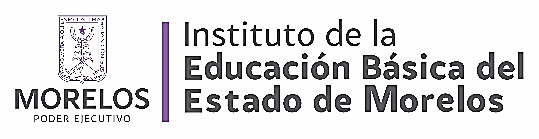 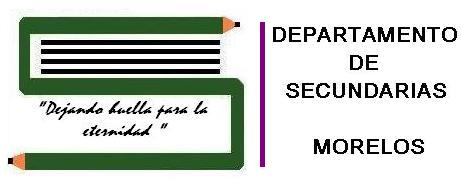 ASUNTO: Disposiciones relacionadas con el Calendario Escolar para el Ciclo 2015 - 2016, según Acuerdo Secretarial 05/05/15, publicado en el Diario Oficial de la Federación el 05 de junio de 2015.

	Cuernavaca, Mor., 01 de julio de 2015.

C.C. SUPERVISORES, JEFES DE ENSEÑANZA, 
DIRECTIVOS, DOCENTES Y PERSONAL ESCOLAR
P R E S E N T E.

El Departamento de Educación Secundaria se dirige de la manera más atenta a toda la comunidad escolar, a fin de que en sus actividades se sirvan tomar en consideración los siguientes aspectos, para el Ciclo Escolar 2015-2016:

El ciclo escolar 2015-2016 iniciará el próximo 24 de agosto y concluirá el 15 de Julio del siguiente año, de acuerdo con el Calendario dado a conocer por la Secretaría de Educación Pública en el Diario Oficial de la Federación.

El calendario se aplicará en todo el país en las escuelas oficiales y particulares incorporadas al Sistema Educativo Nacional en los niveles de preescolar, primaria, secundaria y normal.

El próximo ciclo escolar consta de 200 días efectivos de clases;  con fundamento en los Artículos 38 de la Ley Orgánica de la Administración Pública Federal; 12 fracción II y XIV, 51 primer párrafo y 53 primer párrafo, de la Ley General de Educación y 5 fracción XIX del Reglamento interior de la Secretaría de Educación Pública.

El Taller sobre «Consejo Técnico Escolar» para maestros de Educación Secundaria, se llevará a cabo los días 17, 18, 19 y 20 de Agosto de 2015.
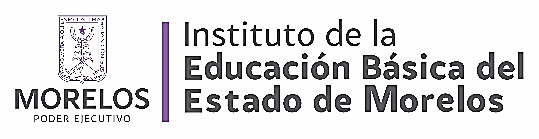 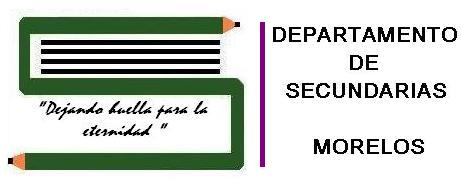 Las solicitudes de preinscripción para el ciclo escolar 2016-2017 a preescolar y primer grado de primaria se presentarán del 02 al 29 de febrero de 2016 y  para primer grado de secundaria del 01 al 31 de marzo de 2016. 

El calendario escolar establece dos períodos de vacaciones para alumnos y personal, que comprenden del 22 de diciembre de 2015 al 06 de enero de 2016  y del 22 al 05 de abril de  2016.

Las labores docentes se suspenderán los días: 16 de septiembre de 2015, 16 de noviembre de 2015, 01 de febrero 2016, 22 de marzo 2016, 04 de mayo del 2016.

Evaluación PLANEA Secundaria a estudiantes de tercer grado los días  15 y 16 de junio del 2016.

Las ceremonias de clausura del ciclo escolar 2015 – 2016 únicamente se podrán realizar el día 15 de Julio de 2016.


Sin otro particular por el momento, me es grato enviar un cordial saludo.



ATENTAMENTE



MTRA. AURORA APOLONIA RODRÍGUEZ GUADARRAMA
 JEFA DEL DEPARTAMENTO DE SECUNDARIAS
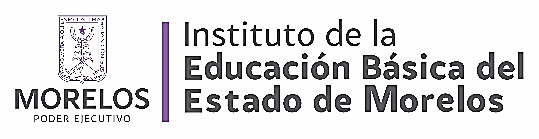 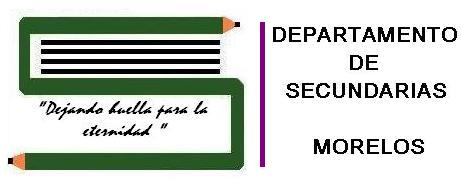 NOTA: Circular vigente para el ciclo escolar 2011 – 2012

(CIRCULAR  DES / TR / 002 / 06.)

Cuernavaca, Mor., Julio  01  de 2015


A LOS CC. INSPECTORES GENERALES,
JEFES DE ENSEÑANZA, DIRECTORES, SUBDIRECTORES
DE EDUCACIÓN SECUNDARIA DEL EDO. DE MORELOS
P R E S E N T E .


Con la finalidad de evitar errores administrativos, me permito transcribir el punto 4.3.1.3. Prohibiciones de los Lineamientos Generales sobre aspectos de Administración de Personal que Repercuten en el Pago, para su conocimiento y aplicación.

4.3.1.3. Prohibiciones.

Los funcionarios de la SEP no podrán formular propuestas o constancias de nombramientos y/o asignación de remuneraciones, y/o contrato por honorarios, si no cuentan con plazas vacantes  y/o recursos presupuéstales de las partidas de servicios personales con que cubren los sueldos, salvo que se trate de funcionarios expresamente autorizados para crear plazas, los que deberán ajustarse a los términos de su autorización.
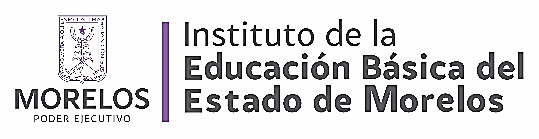 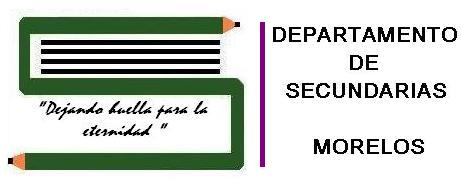 Ninguna persona podrá tomar posesión de un cargo en la Secretaría, mientras su nombramiento o contrato no haya sido autorizado y establecida la fecha de su vigencia por los funcionarios facultados para el efecto, en ningún caso podrán tener efectos retroactivos.

Ningún funcionario podrá autorizar nombramientos, contrataciones o promociones de personal, que sobrepasen al tabulador de sueldos autorizados.

Ningún funcionario podrá autorizar o permitir el ingreso al servicio de personal con el carácter de “meritorios”, o sea,  trabajadores que sin nombramiento o contrato formalizado presten gratuitamente trabajos administrativos o docentes, con la promesa o sin ella de otorgarles posteriormente el nombramiento o contrato.

Sin otro particular por el momento, reciban un cordial saludo.



ATENTAMENTE



MTRA. AURORA APOLONIA RODRÍGUEZ GUADARRAMA
 JEFA DEL DEPARTAMENTO DE SECUNDARIAS
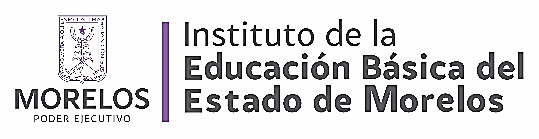 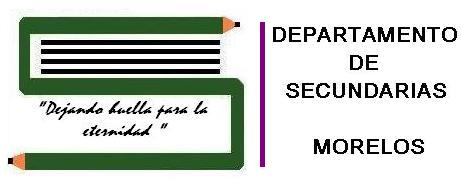 Asunto: Modificación a la circular No. 001/2001, de Julio 24 de 2001.

Cuernavaca, Mor., a 15 de julio de 2015.
CC. SUPERVISORES 
Y DIRECTORES DE LAS ESCUELAS SECUNDARIAS
OFICIALES Y PARTICULARES DEL ESTADO
P   R   E   S   E   N   T   E.


Por la trascendencia educativa que tiene la organización de excursiones, visitas educativas y todo tipo de actividades extraescolares destinadas a completar y fortalecer el proceso Enseñanza-Aprendizaje, creemos pertinente dar a conocer a ustedes las normas a que se sujetarán dichas actividades.

Las excursiones, visitas de estudio y cualquier otra actividad extraescolar, deberán ser consideradas como complemento del proceso educativo y estarán destinadas a ampliar la preparación y formación integral del educando y deberán aparecer en la Ruta de Mejora de cada escuela; por ningún motivo se autorizarán sólo actividades recreativas.

En la planificación, deberá considerarse la correlación entre las asignaturas académicas y actividades de desarrollo.

Las actividades extraescolares deberán planearse, organizarse y realizarse con la máxima seguridad para la salud física y mental de los alumnos.

Las mencionadas actividades podrán llevarse al cabo en días laborables o no, pero no se autorizarán en días que interfieran con la integración de las evaluaciones de aprovechamiento escolar.
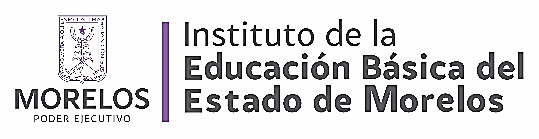 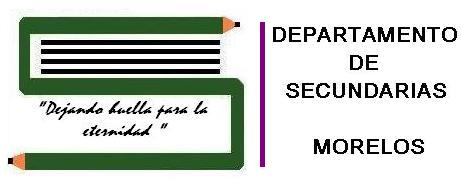 Se sugiere que este tipo de actividades se realicen por un solo día, pero en caso de requerir más, se deberá justificar con la documentación correspondiente.

Por ningún motivo se otorgará permiso para excursiones, y/o visitas a BALNEARIOS, RÍOS, ALBERCAS PRIVADAS, etc.

 Para obtener la autorización de cualquiera de las actividades antes mencionadas, se cubrirán  los siguientes trámites:

Los maestros responsables de la organización, presentarán el Plan de Trabajo y la solicitud por escrito al C. Director del Plantel, cuando menos con 15 días hábiles de anticipación para su anuencia y trámites correspondientes.

Ya avalados por el Director la solicitud y el Plan de Trabajo, se turnará al Supervisor correspondiente para lo procedente.

El Jefe de Departamento otorgará la autorización cuando la actividad se realice fuera del Estado, para las que se efectúen dentro del Estado será suficiente la anuencia del C. Supervisor, en ambos casos siempre y cuando los trámites se hagan con diez días de anticipación a la fecha de la realización: cubriendo todos los requisitos en tiempo y forma. Del oficio de autorización se girará copia al Departamento de Educación Secundaria para su conocimiento

Sólo se autorizarán las referidas actividades extraescolares, durante el tiempo comprendido entre los meses de noviembre a mayo de cada período escolar.
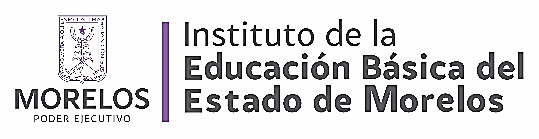 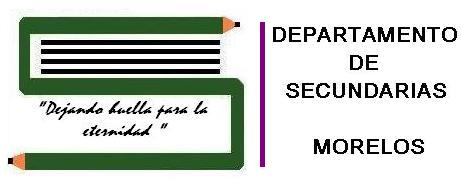 8.   Es indispensable que la solicitud se acompañe de los siguientes documentos:

Plan de Trabajo: Que contenga objetivos, programa a desarrollar, nombre de los responsables de la actividad, horario e itinerario.
Guión para el alumno: Que incluya el reglamento para la actividad, el cuestionario a resolver por cada alumno, y el trabajo específico que de acuerdo con el propósito principal y los enfoques de las asignaturas involucradas se proyecten como: breves investigaciones de campo, en donde no solo se obtengan respuestas de conocimiento, sino que abarquen actividades de observación, análisis, experimentación, reflexión, descripción y/o síntesis.
Permiso por escrito: Otorgado por cada padre o tutor del alumno (a) con su firma.   El padre o tutor deberá señalar clara y expresamente su anuencia, con descargo de responsabilidades para las autoridades educativas en caso de alguna contingencia.    Es obligación del padre o tutor, notificar las circunstancias de salud del alumno.
Aceptación: Escrita y firmada de los maestros responsables de cada autobús.   Si el grupo es mixto deberán ir de responsables un maestro y una maestra.  Como máximo se autorizarán doce autobuses por escuela en cada actividad de esta índole.
Relación de asistencia: Con especificación de grado y grupo al que pertenece cada alumno.
Información general:  Son apreciaciones relacionadas al financiamiento, como:

Tipo de Servicio que utilizará y seguro de viajero.
Precio por unidad.
Cuota por alumno.
Itinerario.
Croquis del recorrido.
Hora de salida y llegada.
Lugar de reunión.
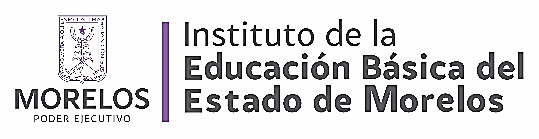 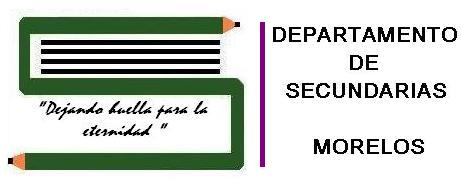 9. Guía informativa que incluya aspectos históricos y culturales de los lugares señalados en el itinerario, una vez realizada la actividad, dentro de los dos días siguientes se deberá entregar a la Supervisión :

Informe financiero detallado de la misma,
Informe general sobre el desarrollo de la actividad, e
Informe sobre el Plan de Trabajo desarrollado, en el que se indique si los objetivos fueron alcanzados, agregando copia de alguno de los productos obtenidos con motivo de la actividad.

10. Toda actividad extraclase que no se sujete a las normas citadas, no será autorizada bajo ninguna circunstancia.

11. Esta circular deja sin efecto cualquiera otra disposición anterior sobre el mismo asunto.

En espera de su debido cumplimiento, hago propicia la ocasión para enviarle un cordial y afectuoso saludo.


ATENTAMENTE



MTRA. AURORA APOLONIA RODRÍGUEZ GUADARRAMA
 JEFA DEL DEPARTAMENTO DE SECUNDARIAS
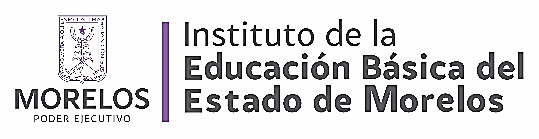 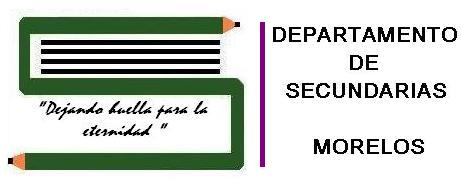 ASUNTO:  Se  ratifican instrucciones en materia de Cooperativas escolares

Cuernavaca, Mor., a 01 de Julio de 2015.

CC. SUPERVISORES Y 
DIRECTORES DE EDUCACIÓN SECUNDARIA
P  R  E  S  E  N  T  E.

Con la finalidad de uniformar la operación y correcto funcionamiento de las Cooperativas Escolares, a continuación se actualizan las instrucciones giradas con el diverso DES/219/2007 de 17 de Julio de 2007, sobre el debido manejo de estas, en sus diversos aspectos.
ORGANIZACIÓN, REGISTRO, FOMENTO, VIGILANCIA, CONTROL Y SUPERVISIÓN DE LAS COOPERATIVAS ESCOLARES.

Con el propósito de preservar el correcto funcionamiento de las cooperativas y evitar irregularidades en su manejo; así como futuras sanciones y en cumplimiento de los Artículos  4 y 32 de la Ley que regula la operación de las Cooperativas Escolares en escuelas de Nivel Básico en el estado de Morelos, hacemos de su conocimiento las siguientes recomendaciones:

El registro y depósito puntual y ordenado de los ingresos.
Elaboración y firma del convenio que acredita a los vendedores para el comercio de sus  productos en la escuela, sin olvidar el precio autorizado y el monto de su aportación tanto ordinaria como extraordinaria.
Reportar la totalidad de los ingresos provenientes de sus vendedores, sin omitir alguno.
Reportar correctamente las utilidades obtenidas por venta de mercancías.
Que los proveedores cumplan con las normas de higiene, salud, limpieza y seguridad en los alimentos que se expendan en el plantel educativo.
En cuanto a los recursos obtenidos por donativos, venta de uniformes y otras actividades con rendimiento económico, deberán registrarse en el libro de ingresos y egresos, independientemente del destino que se decida para estos.
Entregar el reparto de utilidades (fondo repartible) a los alumnos en tiempo y forma la cantidad que le corresponda.
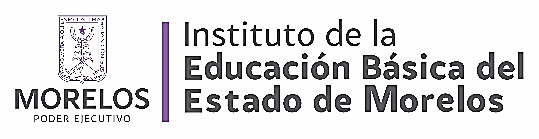 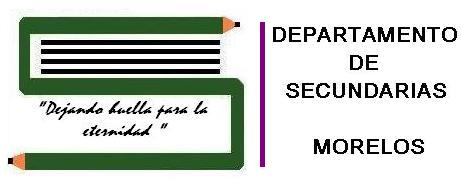 2.- REQUISITOS PARA EJERCER LOS FONDOS GENERADOS POR LAS COOPERATIVAS ESCOLARES.
Para ejercer los fondos generados por la Cooperativa Escolar, y con la finalidad de evitar contratiempos en la elaboración de los informes parcial y final, se comunica que la autorización se otorgará únicamente dentro de los Períodos  previamente marcados en la calendarización anual.
Así mismo se les recuerda que para llevar a cabo dicho trámite deberá cumplir con los siguientes requisitos:

1.- Oficio de solicitud con el  visto bueno  del  Supervisor de la zona escolar.
2.- Acta de autorización,  documento que deberá venir avalado por el   Consejo de Administración, Supervisor y  Director de la Escuela.
3.- Presentación de dos presupuestos, en el que se describan las características, importe y garantía.
4.- La documentación deberá presentarse en tres tantos.

3.- TRATAMIENTO QUE DEBE DARSE A LA COMERCIALIZACIÓN DE PRODUCTOS EFECTUADA DESPUÉS DEL CIERRE DE OPERACIONES.

Al finalizar el ciclo escolar y debido a que las Cooperativas Escolares cierran operaciones con anterioridad, queda un lapso de  actividades escolares en las cuales se siguen comercializando productos, se manifiesta que deberán registrar dichos ingresos y su respectiva comprobación de gasto en el libro de contabilidad, acreditando el depósito correspondiente, mediante ficha de depósito.

4.- REGISTRO DE TODAS LAS ACTIVIDADES ECONÓMICAS QUE SE REALIZAN DENTRO DE LAS INSTITUCIONES EDUCATIVAS.
Con motivo de las observaciones realizadas por personal de la Comisaría de la Secretaría de la Contraloría en el IEBEM, en las diversas revisiones practicadas al funcionamiento de las Cooperativas Escolares y al Registro y Control de los Ingresos Propios obtenidas por las escuelas de Nivel Secundaria, se les comunica que deberán apegarse a las siguientes disposiciones: 
Toda actividad económica que se realice en las escuelas independientemente del nombre que reciba, deberá ser controlada  y registrada por las Cooperativas Escolares, según lo estipulado por los Arts. 9° Y 31º, fracción I de la Ley que regula la operación de las Cooperativas Escolares en escuelas de Nivel Básico en el Estado de Morelos.
Las actividades que  realicen las personas que hayan celebrado convenio con las cooperativas escolares, se desarrollarán exclusivamente a la hora del receso y por ningún motivo, fuera de ese horario.

5.- CRITERIOS PARA COOPERATIVAS ESCOLARES EN RELACIÓN A DONATIVOS Y PAGO DE GASTOS POR CUENTA DE LAS SUPERVISIONES ESCOLARES Y JEFATURAS DE.
Con la finalidad de unificar el registro contable de los donativos recibidos por las Escuelas, así como  el de los apoyos otorgados por las Cooperativas a las Supervisiones Escolares, se emiten los siguientes criterios
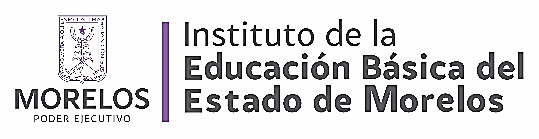 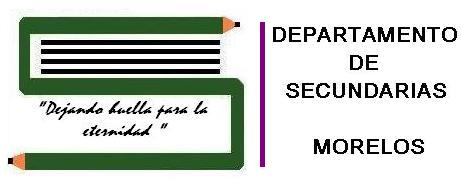 1.- Los donativos que las empresas refresqueras otorguen a las Escuelas a través de los convenios celebrados en el transcurso del ciclo  escolar, invariablemente se registrarán en el Libro de Ingresos y Egresos de las Cooperativas Escolares, trátese de donativos en mercancía o de aportaciones en efectivo.

2.- Para contabilizar los donativos recibidos en mercancía, se seguirá el siguiente procedimiento: Se registrará como ingreso  de capital, el importe de la mercancía a precio de costo, y como ingreso repartible, la utilidad que le corresponda.(En la columna de "Entrada por Proveedores")

3.- El pago de gastos por cuenta de las Supervisiones Escolares, tales como servicio telefónico, papelería, aportaciones para la compra de mobiliario y equipo, aportaciones para celebrar eventos deportivos o culturales, con excepción de desayunos y/o comidas, se registrarán como gastos de Administración (donativos), quedando en custodia de las Cooperativas los comprobantes originales del gasto o bien, copias certificadas del mismo, cuando el pago se efectúe entre varias Cooperativas. 

Por ningún motivo, se aceptarán como comprobante recibos simples que expidan los Directores, Supervisores, amparando el dinero recibido.

Las  presentes indicaciones ratifican, en lo conducente, los oficios circulares siguientes:

Circular No. 25 / 2002 de 4 de Septiembre de 2002, girada por la Dirección General del IEBEM.
Circular No. DG/032/2002 de 4 de Septiembre de 2002, girada por la Dirección General del IEBEM.
Circular No. 55 de 6 de Junio de 2003, girada por la Dirección General del IEBEM.


Sin más por el momento, quedo a sus apreciables órdenes.


ATENTAMENTE



MTRA. AURORA APOLONIA RODRÍGUEZ GUADARRAMA
 JEFA DEL DEPARTAMENTO DE SECUNDARIAS
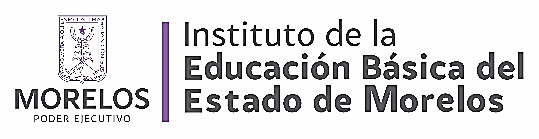 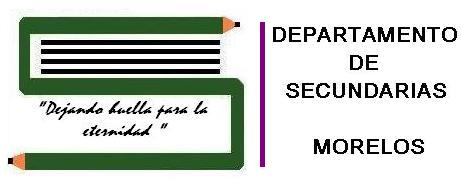 Cuernavaca, Mor., a 17 de mayo de 2012.
	
SUPERVISORES, 
DIRECTORES Y SUBDIRECTORES
PRESENTE.
 
Estimados maestros, para su conocimiento y observancia les comunicamos que con fecha 02 de mayo del presente año, se publicó en el Periódico Oficial  “Tierra y Libertad” Número 4973, la “LEY QUE REGULA LA OPERACIÓN DE LAS COOPERATIVAS ESCOLARES EN ESCUELAS DE NIVEL BÁSICO EN EL ESTADO DE MORELOS”. 
 
En la que se destaca lo siguiente:
 
Artículo 4.- El fomento, organización, registro, vigilancia y control de las cooperativas estará a cargo del IEBEM.

 Artículo  7.- Las cooperativas escolares generarán un beneficio económico para la comunidad escolar mediante:
III.- La contribución económica para mejorar las instalaciones, el equipamiento y en general el desarrollo de las actividades del plantel.
 
Artículo 14.- La Asamblea General es la autoridad máxima de la cooperativa y se integrará con todos los socios.
Deberá ser integrada por los docentes y alumnos y el comité de padres de familia de cada plantel, pudiéndose integrar a empleados.
 
Artículo 18.- El Consejo de Administración se integrará por:
Un Presidente;
Un Secretario;
Un tesorero que deberá ser un docente de la escuela;
Cuatro vocales, dos serán alumnos, un maestro y un padre de familia, el cual no tendrá ascendencia consanguínea hasta el tercer grado con los alumnos que integren el Consejo de Administración.

Artículo 19.- Corresponde al Consejo de Administración:
VII.- Presentar a la Asamblea General un informe de todas las actividades de la cooperativa al finalizar el ejercicio social correspondiente.
 
 Artículo 21.- El Comité de Vigilancia se integrará por:
Un presidente
Un secretario
Tres vocales
Un miembro del Comité de Padres de Familia.
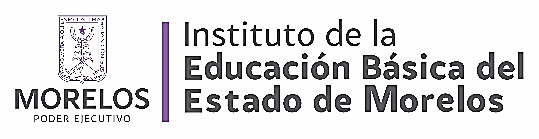 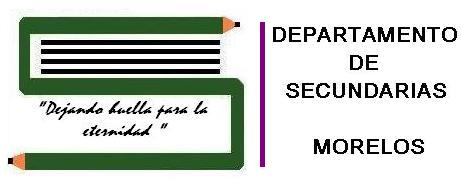 Artículo 24.- Para ser socio de una cooperativa escolar es necesario, ser docente, alumno, empleado o padre de familia de la escuela en la que se constituye.
 
Artículo 29.- El fondo social se formará con el cincuenta por ciento del rendimiento económico neto.
 
Artículo 30.- El fondo de reserva se constituirá con el diez por ciento del rendimiento económico neto.
 
Artículo 31.-  Los recursos serán depositados en cuentas de cheques con firmas mancomunadas del Presidente del Consejo de Administración y del Tesorero de la Cooperativa.
 
Artículo 34.- Para generar hábitos alimenticios saludables la oferta de alimentos y bebidas en las cooperativas escolares, así como su consumo deberá apegarse a las características de una dieta correcta.
 
Eliminar la utilización de grasas trans, grasas saturadas y aceites vegetales como el de cártamo, canola, oliva natural y soya.
Disminuir el consumo de azúcares para la preparación de alimentos y bebidas.

Artículo 36.- Queda prohibida la venta de refrescos y bebidas azucaradas, jugos de frutas con azúcares añadidas, yogurt para beber, bebidas con soya y azúcar, leche entera o evaporada.
 
Artículo 37.- Queda prohibida la venta de palomitas de maíz con mantequilla, cualquier tipo de alimento que para su preparación requiera ser refrito.
 
Queda prohibido el expendio de molletes, pizzas, sopas instantáneas, hamburguesas, tortas con alto contenido de grasas, salchicha, jamón, frijoles, pastel de pollo, chorizo o combinaciones con huevo.
Queda prohibido el expendio de cacahuates, los embutidos, flanes, pastelillos, frutas en almíbar y helados.
 
Artículo 47.- Toda persona, grupos sociales, organizaciones no gubernamentales, asociaciones, sociedades, docentes, autoridades educativas, alumnos, padres de familia y en general cualquier ciudadano podrán denunciar ante las autoridades educativas, o cualquier otra autoridad que pueda conocer el asunto, todo hecho, acto u omisión que produzca o pueda producir desequilibrio en el funcionamiento de las cooperativas escolares y su correcto desarrollo, así como el desarrollo de los educandos.
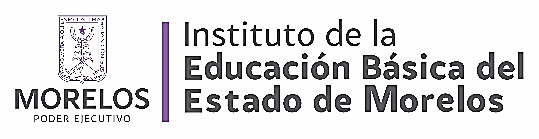 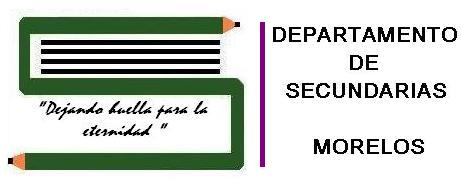 TRANSITORIOS
 
SEGUNDO.- La presente Ley entrará en vigor al siguiente día de su publicación en el Periódico Oficial “Tierra y Libertad”, órgano de difusión del Gobierno del Estado de Morelos
 
 
TERCERO.- El ejecutivo Estatal publicará el Reglamento de la presente Ley a más tardar 60 días posteriores a su publicación en el Periódico Oficial “Tierra y Libertad”.
 
CUARTO.- La Secretaría de Salud emitirá una lista de productos, alimentos y bebidas saludables.
 
Dicha lista deberá ser emitida en un plazo no mayor a 60 días naturales a partir de la publicación de la presente Ley. 
 
QUINTO.- Las cooperativas escolares de las escuelas de educación básica del Estado de Morelos, deberán adecuarse a lo dispuesto en la presente Ley a más tardar el 15 de agosto de 2012.

Sin más por el momento, quedo a sus apreciables órdenes.




ATENTAMENTE



MTRA. AURORA APOLONIA RODRÍGUEZ GUADARRAMA
 JEFA DEL DEPARTAMENTO DE SECUNDARIAS